Об осуществлении классного руководства ОО 
в новых условиях
Г. Д. Никифорова,             гл. специалист ОРДП РУО
Нормативно-правовые документы о классном руководстве:
- О методических рекомендациях, 14.05.2020 №ЛБ-С-070-12127, Москва, 2020;- Письмо Министерства просвещения РФ от 12 мая 2020 г. N ВБ-1011/08 "О методических рекомендациях";
-  Новости о доплатах по классному руководству. Минпросвещение России, 31 августа 2020;
- Постановление Правительства РФ от 4 апреля 2020 г. №448 «О внесении изменений в государственную программу РФ «Развитие образование»;
- О направлении дополнительных разъяснений Минпросвещение РФ, 07.09.2020 №ВБ-17000/08;
- Дополнительные разъяснения по применению законодательства РФ при осуществлении выплаты денежного вознаграждения за классное руководство педагогическим работникам ОО.
Методические рекомендации по организации работы классного руководства
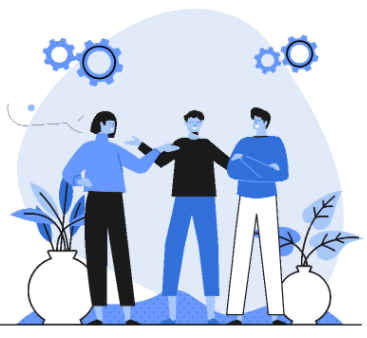 В ежегодном Послании Президента Российской Федерации Федеральному Собранию Российской Федерации от 15 января 2020 г. отмечено, что
«Ближе всего к ученикам - их классные руководители. Такая постоянная каждодневная работа, связанная с обучением, воспитанием детей, - это огромная ответственность, и она, конечно, требует ... особой поддержки».
 «воспитатель - это "федеральная функция».
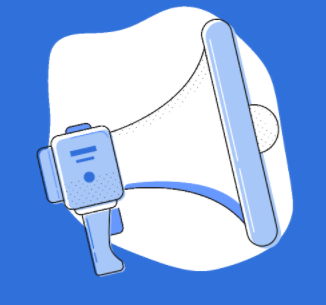 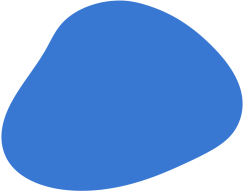 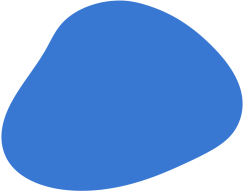 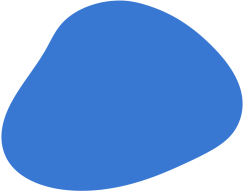 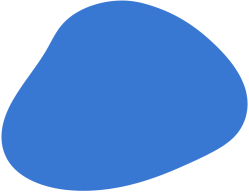 криминогенной ситуации в конкретных муниципальных образованиях.
демографической
04
01
02
03
социально-экономической
социокультурной
Организация классного руководства на местном уровне (в муниципальных районах и городских округах) должна быть направлена на создание условий эффективной воспитательной деятельности, установленных нормативными правовыми актами федерального и регионального уровней, а также дополнительных задач с учётом
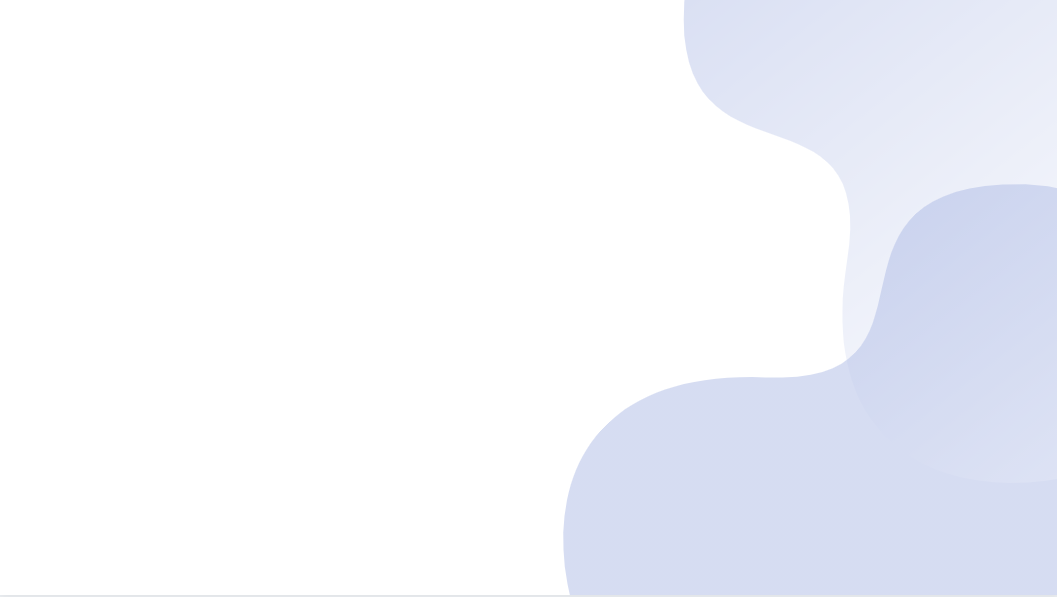 Цели, задачи и принципы деятельности, связанной с классным руководством, определяются базовыми целями и принципами воспитания, социализации и развития личности обучающихся, изложенными в Федеральном законе от 29 декабря 2012 г. N 273-ФЗ "Об образовании в Российской Федерации" и Указе Президента Российской Федерации от 7 мая 2018 г. N 204 "О национальных целях и стратегических задачах развития Российской Федерации на период до 2024 года", Стратегии развития воспитания в Российской Федерации на период до 2025 года
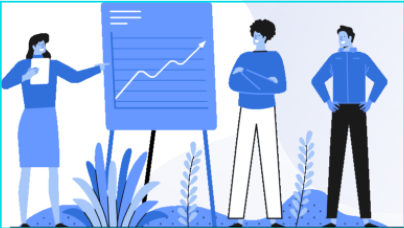 Под воспитанием понимается деятельность, направленная на развитие личности, создание условий для самоопределения и социализации обучающегося на основе социокультурных, духовно-нравственных ценностей и принятых в обществе правил и норм поведения в интересах человека, семьи, общества и государства
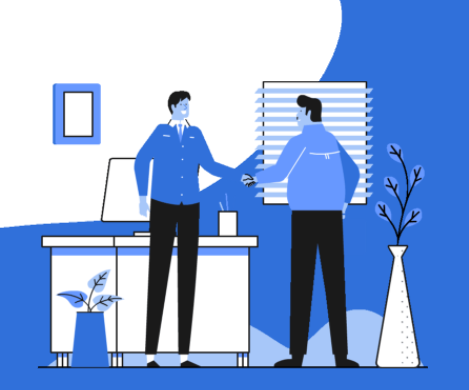 ! Каждый блок инвариантной части деятельности по классному руководству может быть дополнен, акцентирован или скорректирован с учетом контекстных условий.

! Вариативная часть может отражаться не только в локальном акте общеобразовательной организации, но и в соглашении о выполнении дополнительной работы, если предполагается работа в классе с особыми условиями, например с присутствием детей с ограниченными возможностями здоровья, либо в разновозрастном классе-комплекте и т.д.
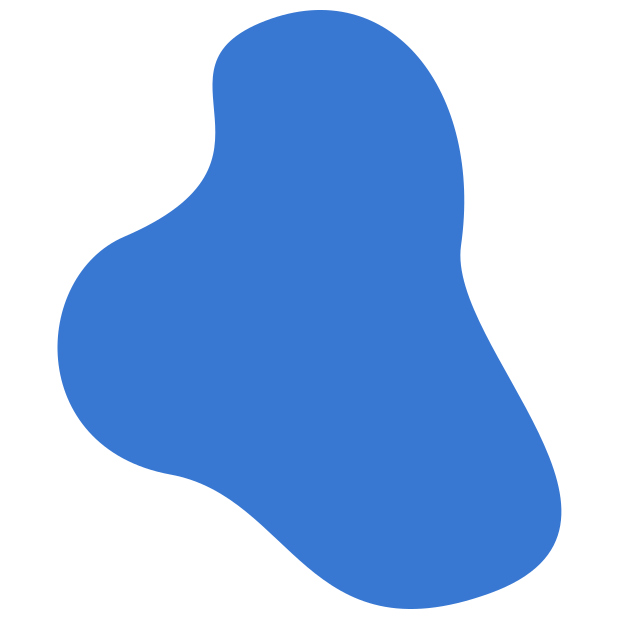 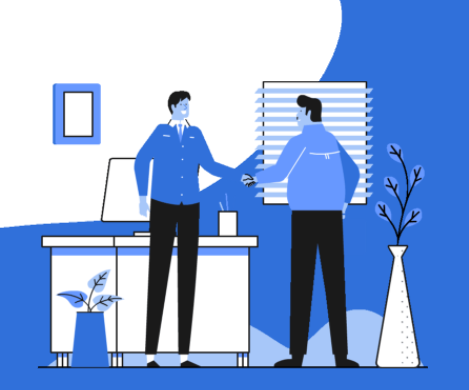 Педагогический работник самостоятельно выбирает формы и технологии работы с обучающимися и родителями (законными представителями) несовершеннолетних обучающихся, в том числе:
Под воспитанием понимается деятельность, направленная на развитие личности, создание условий для самоопределения и социализации обучающегося на основе социокультурных, духовно-нравственных ценностей и принятых в обществе правил и норм поведения в интересах человека, семьи, общества и государства
индивидуальные (беседа, консультация, оказание индивидуальной помощи и др.);

групповые (творческие группы, сетевые сообщества, органы самоуправления, проекты, ролевые игры, дебаты и др.);

коллективные (классные часы, конкурсы, спектакли, концерты, походы, слёты, соревнования, родительские собрания и др.).
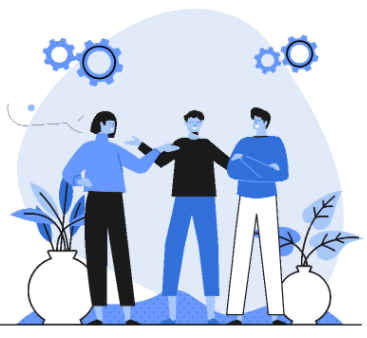 Оценка эффективности деятельности классного руководителя
Оценка эффективности деятельности классного руководителя
К критериям эффективности процесса деятельности, связанной с классным руководством, относятся:
Критерии оценки результатов (эффективности) классного руководства:
Под воспитанием понимается деятельность, направленная на развитие личности, создание условий для самоопределения и социализации обучающегося на основе социокультурных, духовно-нравственных ценностей и принятых в обществе правил и норм поведения в интересах человека, семьи, общества и государства
1 - сформированность знаний, представлений о системе ценностей гражданина России;

2 - сформированность позитивной внутренней позиции личности обучающихся в отношении системы ценностей гражданина России;

3 - наличие опыта деятельности на основе системы ценностей гражданина России.

Эффективность деятельности по классному руководству повышается по мере продвижения к результатам более высокого уровня.
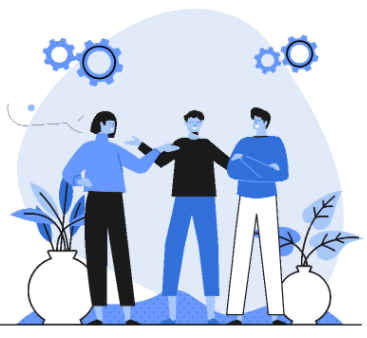 Механизмы стимулирования деятельности пед.работников, осуществляющих классное руководство
Моральное стимулирование
информирование родительской общественности
публичное признание результатов труда
размещение информации об успехах в СМИ
конкурсы для выявления лучших педагогических работников
награды
Примерный план работы методического объединения классных руководителей в ОО
1). Организация методического объединения классных руководителей ОО, наставничество. Утверждение руководителей методобъединений в ОО Приказом руководителя.
Ответственные: Директор ОО, до 29  сентября 2020г. 
2). Разработка локальных актов, обеспечивающих осуществление классного руководства в ОО новых условиях, с учетом  методических рекомендаций («О методических рекомендациях, 14.05.2020 №ЛБ-С-070-12127, Москва, 2020).Ответственные: Директор, зам. директора по УР, ВР, классные руководители. Октябрь 2020г. 
3). Утверждение локальных актов, обеспечивающих осуществление классного руководства в ОО.
Ответственные: Директор, октябрь – ноябрь 2020 г. 
4). Заседания методобъединения классных руководителей в ОО     Ответственные: зам. директора по ВР, классные руководители, ежемесячно;
5) Обучающие семинары – практикумы по воспитанию из опыта работы лучших педагогических практик классных руководителей по актуальным темам:
 «Планирование работы классного руководителя» (I. по блокам инвариантной части):
1.  Личностно ориентированная деятельность по воспитанию и социализации обучающихся в классе.
2. Деятельность по воспитанию и социализации обучающихся, осуществляемая с классом как социальной группой.
3. Осуществление воспитательной деятельности во взаимодействии с родителями (законными представителями) несовершеннолетних обучающихся,
4. Осуществление воспитательной деятельности во взаимодействии с педагогическим коллективом;
5.  Участие в осуществлении воспитательной деятельности во взаимодействии с социальными партнерами;
6. Ведение и составление педагогическими работниками, осуществляющими классное руководство документации.
     «Планирование работы классного руководителя» (II. по блокам вариативной  части деятельности по классному руководству) формируется в зависимости от контекстных условий общеобразовательной организации.
Ответственные: зам. директора по ВР,  руководители МО классных руководителей, классные руководители, ежечетвертно;
7). Изучение и анализ характеристик класса как малой социальной группы.
Ответственные: классные руководители, сентябрь –октябрь, 2020г.
 8). Проведение школьного этапа улусного конкурса «Классный руководитель – 2021». Ответственные: зам директора по ВР, руководитель МО классных руководителей, февраль 2021 г.
9) Участие руководителей ОО, методобъединений классных руководителей,  классных руководителей в обучающихся семинарах, вебинарах Хангаласского РУО по воспитанию подрастающего поколения в дистанционном формате.
Ответственные: Петрова Л. И., начальник ОРДП, Никифорова Г. Д.,  гл. специалист ОРДП РУО. 24 сентября, ноябрь, февраль, апрель 2020-2021 уч. г.